«Безопасность как одно из направлений социально-коммуникативного развития детей дошкольного возраста по ФГОС»
Подготовили:
ПДО ответственный по БЖ А.А.Покутной,
Воспитатель, ответственный по защите прав детства Е.А.Евсюкова
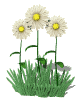 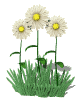 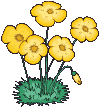 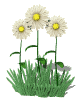 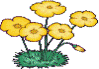 Социально – коммуникативное развитие 
процесс усвоения и дальнейшего развития индивидом социально-культурного опыта, необходимого для его включения в систему общественных отношений
2
Социально – коммуникативное развитие дошкольника направлено на решение следующих задач:
Развитие дошкольников по усвоению норм и ценностей, принятых в обществе, включая моральные  и нравственные ценности. Формирование положительного отношения и чувства принадлежности к своей семье, малой и большой Родине.

2. Формирование основ собственной безопасности и безопасности окружающего мира «в быту, социуме, природе».

3. Овладение элементарными общепринятыми нормами и правилами поведения в социуме на основе первичных ценностно- моральных представлений о том, «что такое хорошо и что такое плохо».

4. Овладение элементарными нормами и правилами здорового образа жизни (в питании, двигательном режиме, закаливании, при формировании полезных привычек и др.)

5. Развитие эмоционально – ценностного восприятия произведения искусства ( словесного, музыкального, изобразительного), мира природы.
3
Социальное развитие ребёнка дошкольного возраста - процесс, в течение которого ребенок усваивает ценности, традиции своего народа, культуру общества, в котором ему предстоит жить. Этот опыт представлен в структуре личности неповторимым сочетанием находящихся в тесной взаимозависимости четырех компонентов: (Социальные навыки, специфические знания , социальные качества,  ролевое поведение ).
4
Огромное влияние на процесс социализации дошкольников оказывают аспекты социализации:
Семья ( родители, братья, сёстры, дедушки, бабушки и другие родственники)
Детский сад 
( в первую очередь воспитатели)
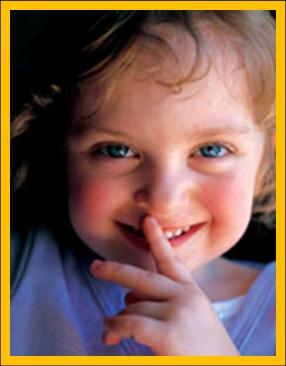 Общество 
( сверстники, друзья)
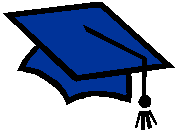 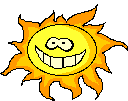 максимальное раскрытие его индивидуального возрастного потенциала
гармоничное развитие его личностных качеств
осознание ребенком самого себя, своих возможностей и индивидуальных особенностей
Результат всего хода развития и воспитания ребенка в дошкольном возрасте
готовность к школьному обучению
умение общаться и сотрудничать со взрослыми и сверстниками
овладение основами физической культуры и здорового образа жизни
Труд взрослых
Я САМ
ОБЖ
Социально-коммуникативное развитие
Я и другие
Предметный мир
Моя Родина
Правовое воспитание
Человек в истории и культуре
7
Анкета для детей Анкета для детей(детям не раздается)(детям не раздается)
Тебе нравится задавать вопросы о том, что происходит вокруг тебя?
Ты хочешь учиться в школе?
Тебе нравится выполнять правила игры?
Ты можешь один играть, рисовать, лепить?
Ты легко находишь себе друзей? 
Тебе нравится общаться с окружающими тебя людьми?
8
http://aida.ucoz.ru
14.01.2016
Ты соблюдаешь чистоту на улицах?
Ты любишь ухаживать за животными, заботиться о растениях?
Тебе нравится все красивое (природа, игрушки, одежда и др.)?
 Ты стараешься, чтобы твои рисунки и поделки были красивыми?
Тебе нравится заботиться о своем здоровье (делать зарядку, есть полезную пищу и др.)?
Ты всегда чистишь зубы утром и вечером, моешь руки перед едой?
9
http://aida.ucoz.ru
14.01.2016
Формы работы 1. НОД2. Проблемные ситуации3. Поисково – творческие задания4. Сюжетно – ролевые, досуговые, обучающие, народные и дидактические игры.5. Познавательные беседы.6. Просмотр видеофильмов.7. Театрализованные постановки.8. Музыкальные досуги, развлечения.9. Интерактивные игры, презентации и др.
10
Цели
формирование основ безопасности 
собственной жизнедеятельности
формирование предпосылок  экологического сознания (безопасности окружающего мира)
Основные задачи обучения дошкольников ОБЖ
.
.
Научить ребенка ориентироватьсяв окружающей его обстановке и уметь оценивать отдельные элементы обстановкис точки зрения“Опасно - не опасно”
Научить ребенка быть внимательным, осторожными предусмотрительным (ребенок должен понимать, к каким последствиям могут привести те или иные его поступки)
Сформировать важнейшие алгоритмы восприятия и действия, которые лежат в основе безопасного поведения
Формирование основ безопасного поведения в быту, социуме, природе
Основные направления работы по ОБЖ

 Усвоение дошкольниками первоначальных знаний о правилах безопасного поведения
    Формирование у детей качественно новых двигательных навыков и бдительного     восприятия окружающей обстановки
 Развитие у детей способности к предвидению возможной опасности в конкретной    меняющейся ситуации и построение адекватного безопасного поведения
12
14.01.2016
Основные принципы работы по воспитанию у детей навыков безопасного поведения
 Важно не механическое заучивание детьми правил безопасного поведения, а воспитание  у них навыков безопасного поведения в окружающей его обстановке
 Воспитатели и родители не должны ограничиваться словами и показом картинок (хотя это тоже важно). С детьми надо рассматривать и анализировать различные жизненные ситуации, если возможно, проигрывать их в реальной обстановке
 Занятия проводить не только по графику или плану, а использовать каждую возможность(ежедневно), в процессе игр, прогулок и т.д., чтобы помочь детям полностью усвоить правила, обращать внимание детей на ту или иную сторону правил
 Развивать качества ребенка: его координацию, внимание, наблюдательность, реакцию и т.д. Эти качества очень нужны и для безопасного поведения
13
14.01.2016
«Уголок безопасности в соответствии ФГОС»
Первая младшая группа
(от 2 до 3 лет) Знакомить с элементарными правилами безопасного поведения в природе (не подходить к незнакомым животным, не гладить их, не дразнить; не рвать и не брать в рот растения и пр.)
Соответственно, в уголках должны быть:
- Набор транспортных средств;
- Иллюстрации с изображением транспортных средств;
- Кружки красного и зелёного цвета, макет пешеходного светофора.
- Атрибуты к сюжетно-ролевой игре «Транспорт» (разноцветные рули, шапочки разных видов машин, нагрудные знаки, жилеты с изображением того или иного вида транспорта и т. д.)
- Дидактические игры «Собери машину» (из 4-х частей, «Поставь машину в гараж», «Светофор» и другие, соответствующие возрасту игры.
- Небольшие игрушки (фигурки людей, животных) .
- Соответственно, в уголках должны быть:
- Небольшие игрушки (фигурки людей, животных) .
- Книжки «Кошкин дом»,
14
14.01.2016
Вторая младшая группа(от 3 до 4 лет) Формировать представления опростейших взаимосвязях в живой и неживой природе.Знакомить справилами поведения в природе(не рвать без надобности растения, не ломать ветки деревьев, не трогать животных и др.) .Соответственно, в уголках должны быть:- иллюстрации с изображением транспортных средств;- кружки красного и зелёного цвета,- макет пешеходного светофора;- атрибуты к сюжетно-ролевой игре «Транспорт» (разноцветные рули, шапочки разных видов машин, нагрудные знаки, жилеты с изображением того или иного вида транспорта и т. д.) ;- дидактические игры «Собери машину» (из 4-х частей, «Поставь машину в гараж», «Светофор».- картинки для игры на классификацию видов транспорта; простейший макет улицы (желательно крупный, где обозначены тротуар и проезжая часть;- макет транспортного светофора (плоскостной) .ДИ «Помоги Мишке стать здоровым»
15
14.01.2016
Средняя группа (от 4 до 5 лет) 
Продолжать знакомить с многообразием животного и растительного мира, с явлениями неживой
природы.
Формировать элементарные представления о способах взаимодействия с животными и растениями, о правилах поведения в природе.
Формировать понятия: «съедобное», «несъедобное», «лекарственные
растения».
Знакомить с опасными насекомыми и ядовитыми растениями.
Соответственно, в уголках должны быть:
• макет светофора с переключающимися сигналами, действующий от батарейки;
• дидактические игры «Найди свой цвет», «Собери светофор»;
• макет улицы с пешеходным переходом (обязательно) .
• полотно с изображением дорог, пешеходных переходов;
• мелкий транспорт.
• макеты домов, деревьев, дорожных знаков, светофор.
• небольшие игрушки (фигурки людей) .
• Дид. игра «Добрый и злой человек»,
• Наглядный материал «Как вести себя дома и на улице», «Опасные предметы», «Будь осторожен с электроприборами».
16
14.01.2016
Старшая группа
(от 5 до 6 лет) Формировать основы экологической культуры и безопасного поведения в природе.
Формировать понятия о том, что в природе все взаимосвязано, что
человек не должен нарушать эту взаимосвязь, чтобы не навредить животному и растительному миру. 
Знакомить с явлениями неживой природы (гроза, гром, молния, радуга, с правилами поведения при грозе. 
Знакомить детей с правилами оказания первой помощи при ушибах и укусах насекомых.
17
14.01.2016
Соответственно, в уголках должны быть:

- макет перекрёстка, смогут моделировать улицу;
- набор дорожных знаков, в который обязательно входят такие дорожные знаки, как:
- информационно-указательные – «Пешеходный переход», «Подземный пешеходный переход», «Место остановки автобуса и (или) троллейбуса»;
- предупреждающие знаки – «Дети»;
- запрещающие знаки – «Движение пешеходов запрещено», «Движение на велосипедах запрещено»; предписывающие знаки – «Пешеходная дорожка», «Велосипедная дорожка
знаки сервиса – «Больница», «Туалет», «Пункт питания».
- дидактические игры: «О чём говорят знаки? », «Угадай знак», «Где спрятался знак? », «Перекрёсток», «Наша улица»
- схемы жестов регулировщика, дидактическая игра «Что говорит жезл? », атрибуты инспектора ДПС: жезл, фуражка
18
14.01.2016
Подготовительная к школе группа (от 6 до 7 лет)

Формировать основы экологической культуры.
Продолжать знакомить с правилами поведения на природе.
Знакомить с Красной книгой, с отдельными представителями животного и растительного мира, занесенными в нее.
Уточнять и расширять представления о таких явлениях природы, как
гроза, гром, молния, радуга, ураган, знакомить с правилами поведения
человека в этих условиях.
19
http://aida.ucoz.ru
14.01.2016
Соответственно, в уголках должны быть:

- дидактические игры по различным направлениям (безопасность в быту, на дороге, при пожаре, охрана и укрепление здоровья и др.) Например: «Кто из этих людей твои родственники», «Кто лишний», «Как можно закончить предложение», «Угадай по признаку» и др.
- учебные макеты, перекрестки;
- книги разных авторов на соответствующую тематику;
- справочная литература: энциклопедии, справочники;
- строительные конструкторы по с блоками среднего и маленького размера;
- транспорт: специальный транспорт (скорая помощь, пожарная машина, машина полиции) ;
- настольно-печатные игры;
- макет нашего микрорайона с разметкой, дорожными знаками, транспортом, светофорами, мелкими игрушками-куклами;
- разные альбомы на данную тему;
- аудиокассеты с художественными произведениями по правилам дорожного движения;
20
14.01.2016
- альбомы со стихами и загадками, книжки-раскраски;
- иллюстрации об опасных ситуациях в жизни детей;
- семейные проекты: «Дорожные знаки»; «Правила пользования велосипедом», «Правила дорожного движения, которые мы соблюдаем со своей семьей», и др.
- картотека «опасных ситуаций» (для их показа можно сделать импровизированный телевизор, или компьютер) ;
- окно выдачи водительских удостоверений, сдавшим экзамен по правилам дорожного движения.
- разметка: две полосы движения, пешеходные переходы, «зебра», тротуары, перекрёсток,
- действующий светофор,
- знаки дорожного движения для улицы,
- детский транспорт: велосипеды, самокаты, машины, коляски,
- наглядная информация: плакаты, баннеры.
21
14.01.2016
Спасибо за внимание!
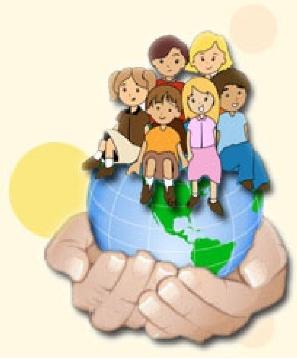 22